2023년 2학기 국가근로 취업연계 중점대학  합격자 명단
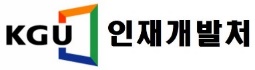 2023년 2학기 국가근로 취업연계 중점대학  합격자 명단
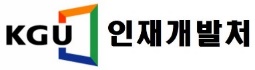